Lage national
10. Mai 2021
Überblick Kennzahlen
10.05.2021
2
Verlauf der 7-Tage-Inzidenz der Bundesländer
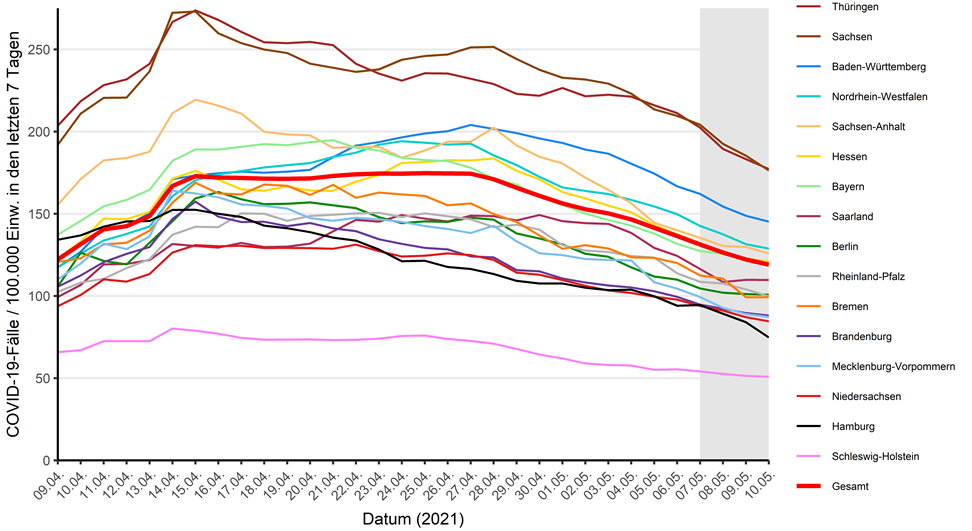 10.05.2021
3
Geografische Verteilung 7-Tage-Inzidenz nach Landkreis, N=99.027 (COVID-19)
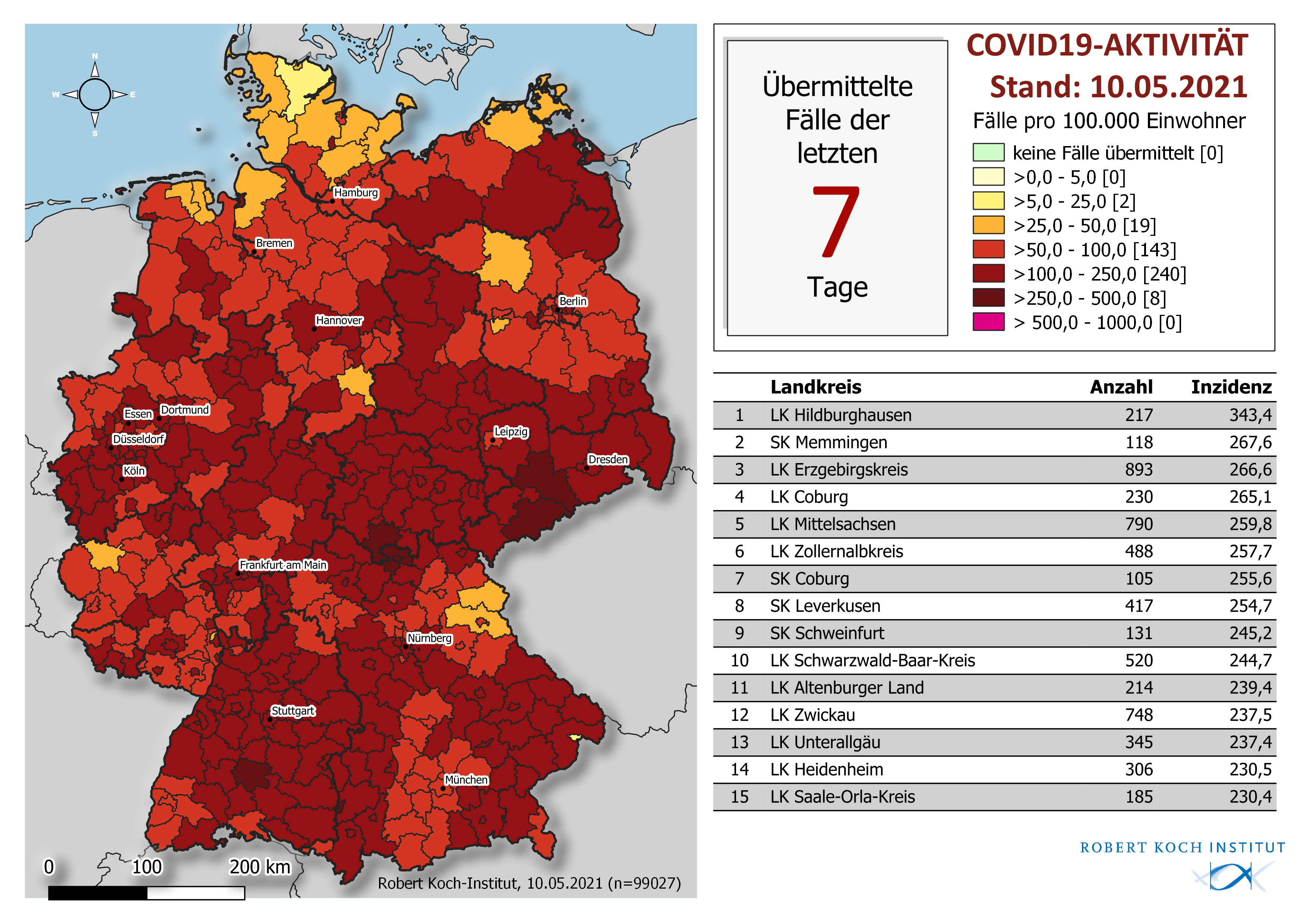 10.05.2021
4
Verlauf 7-Tage-Inzidenz nach Altersgruppen
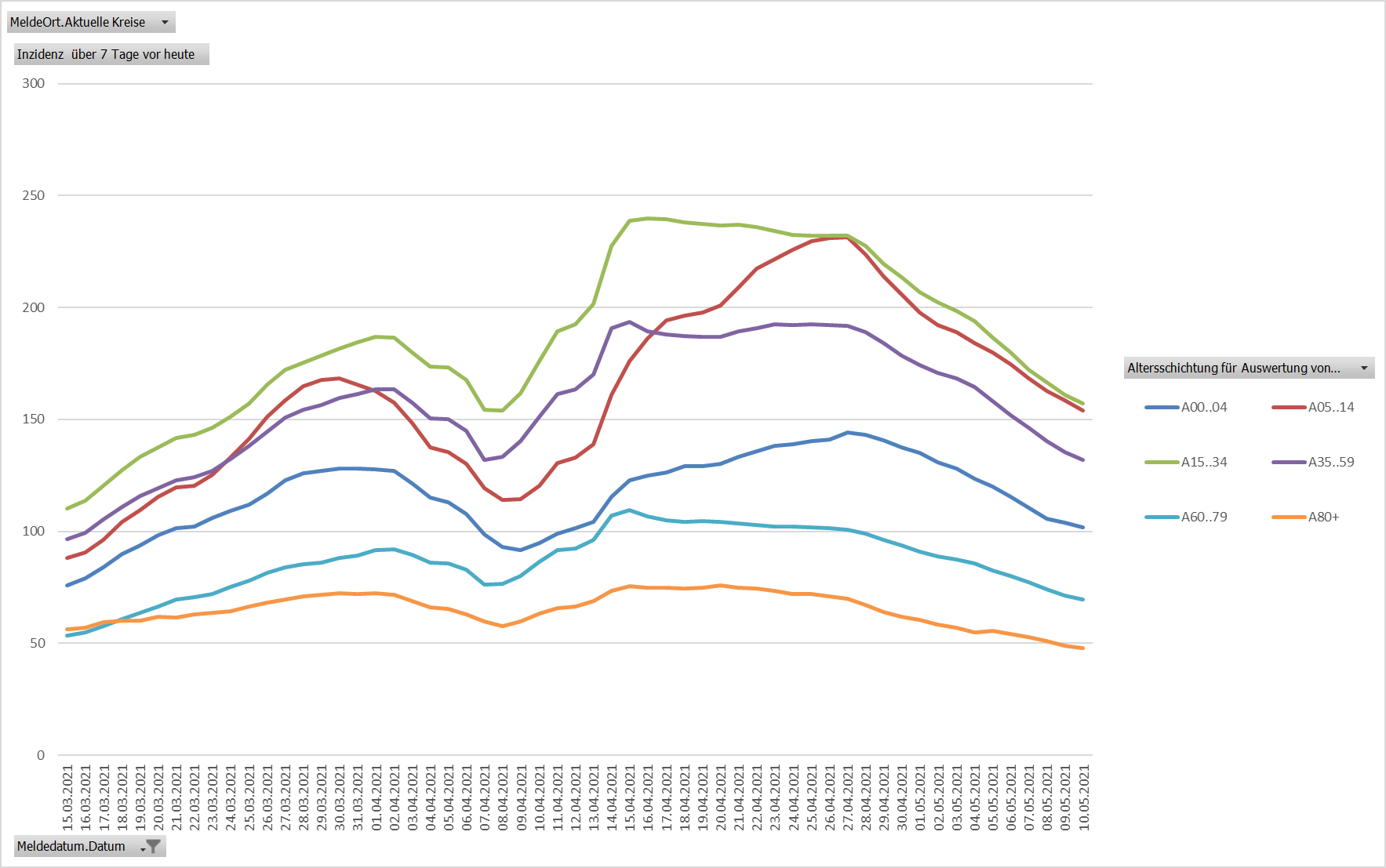 10.05.2021
5